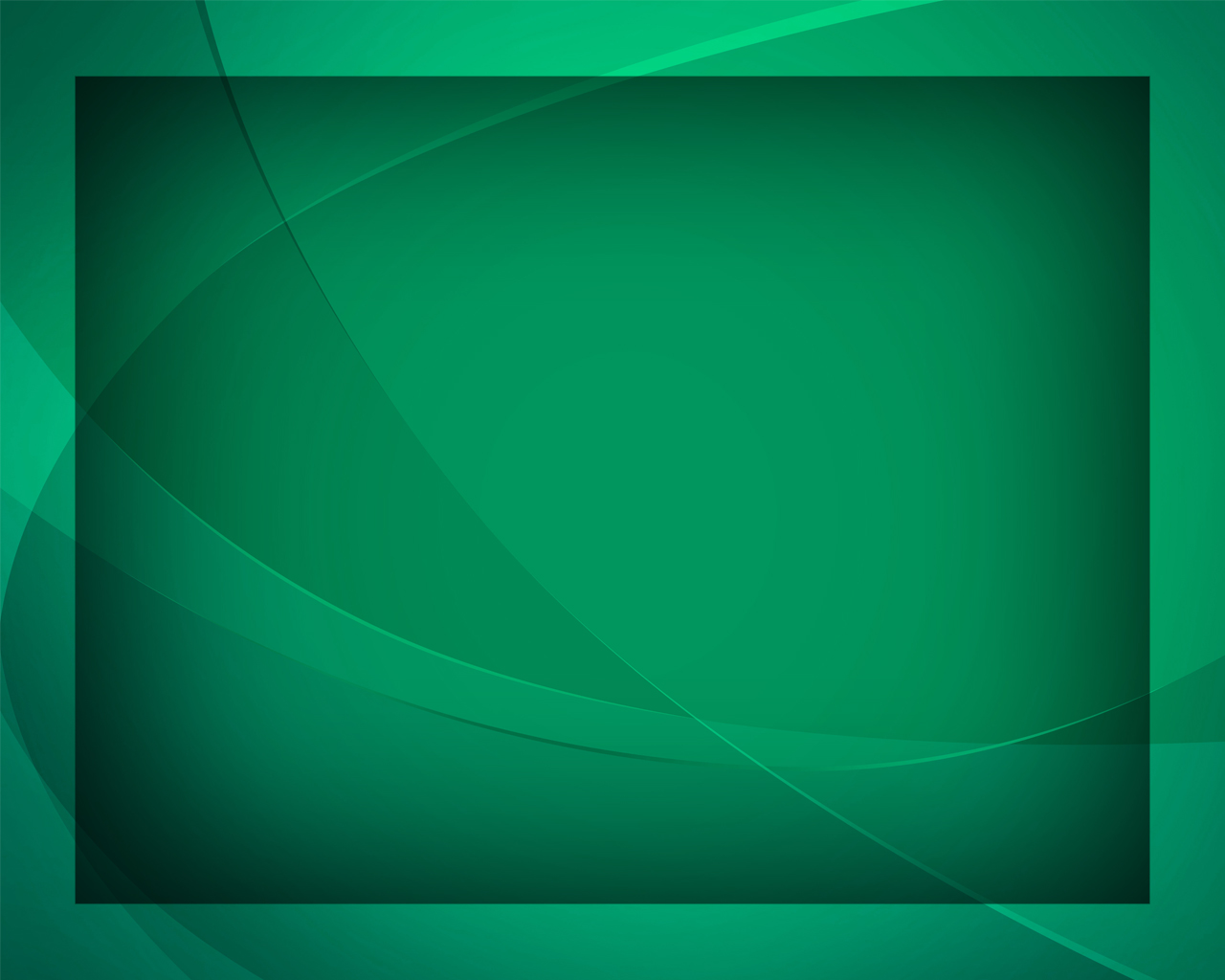 Золотые искры
Гимны надежды №333
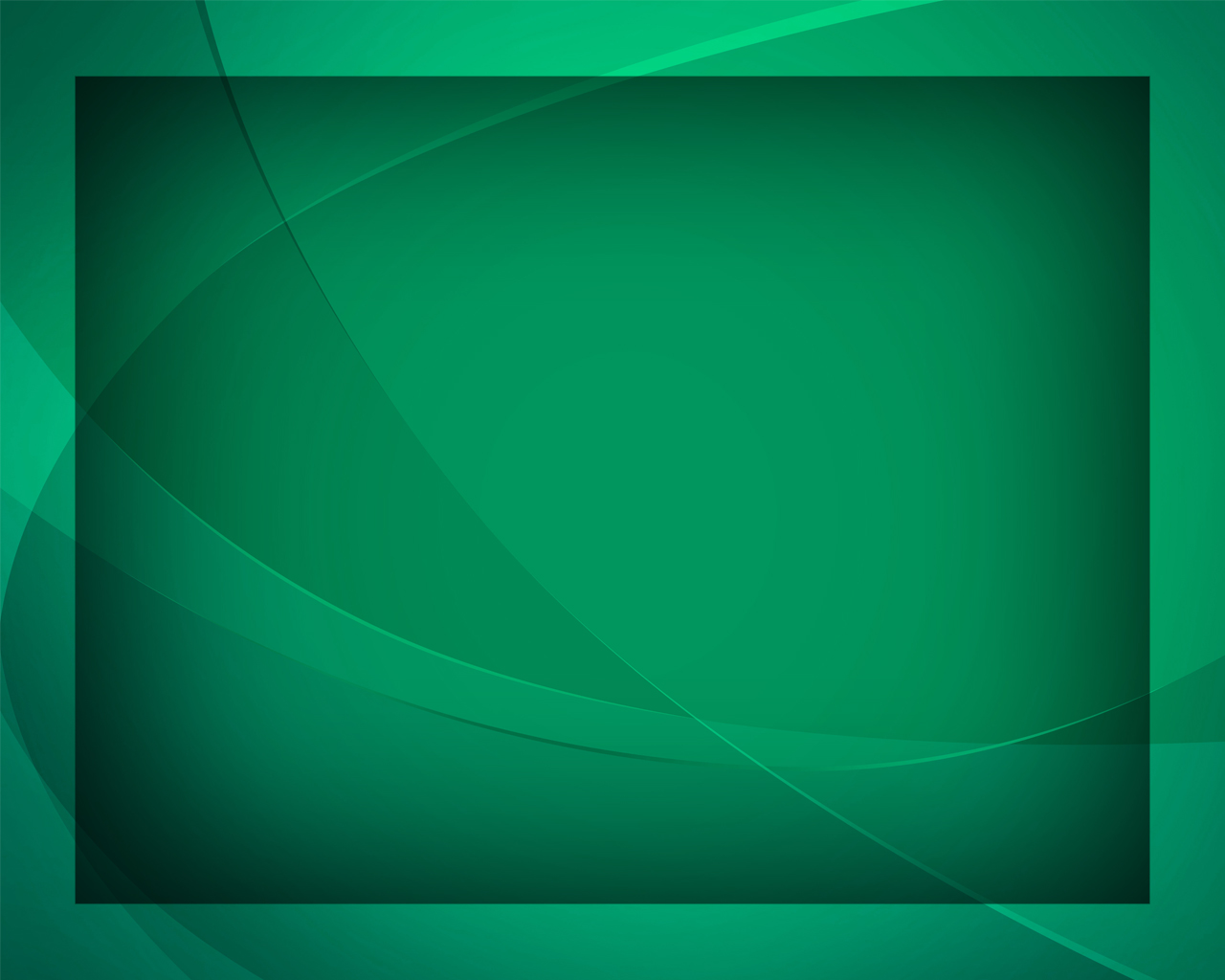 Золотые искры сыплет 
Солнышко в окно,
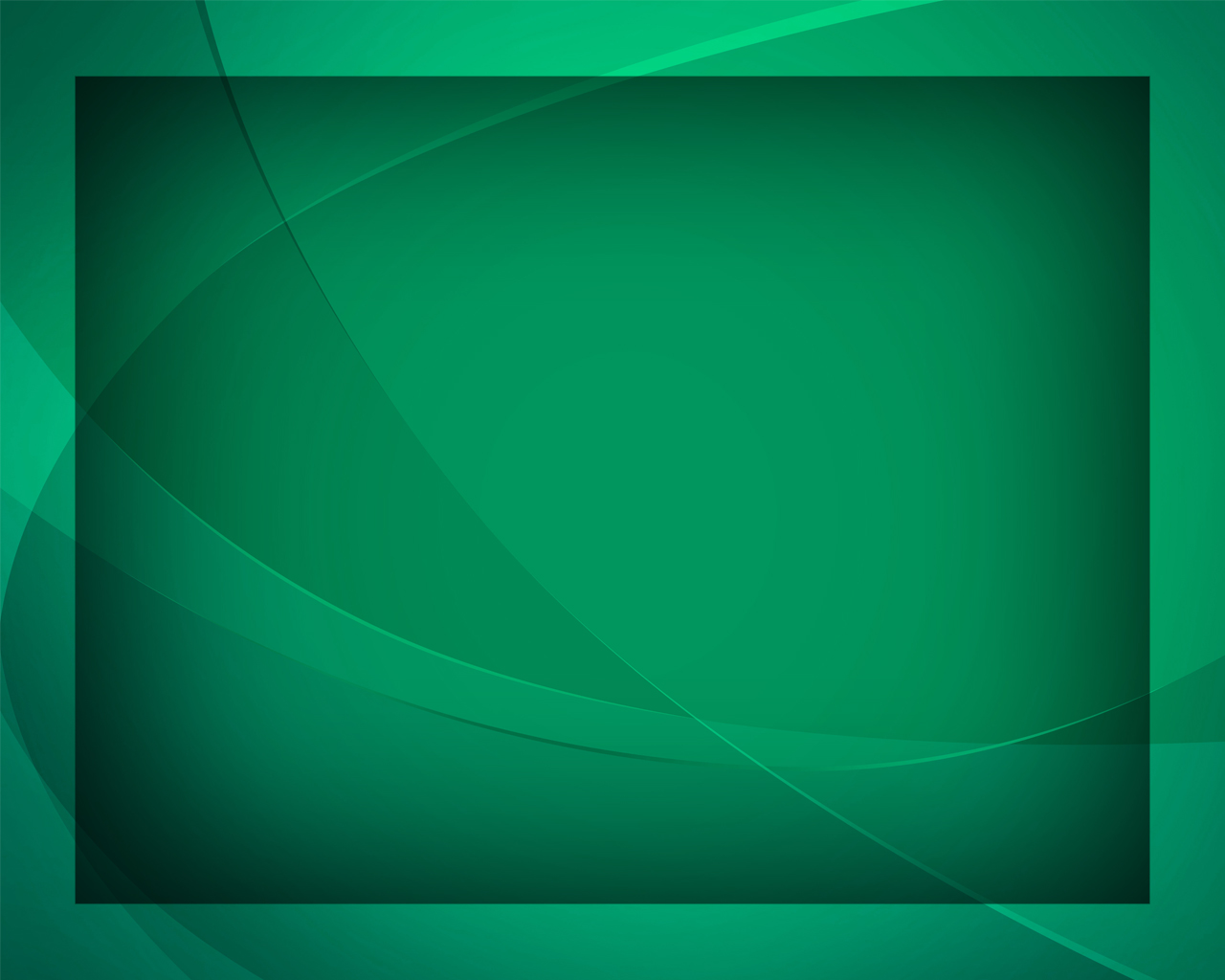 «Детки, встаньте, Бога славьте!» - 
Вас зовёт оно.
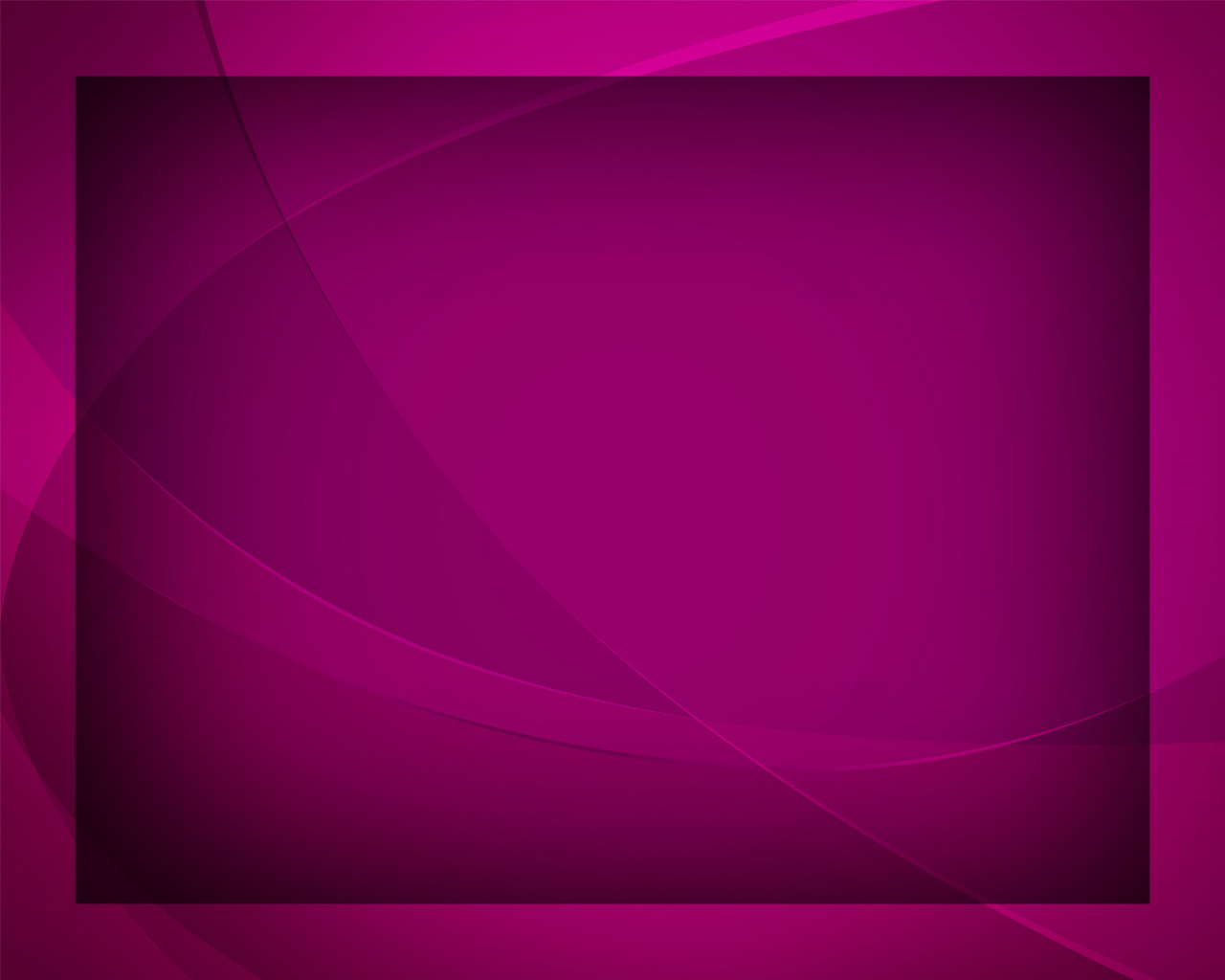 Новый день - погожий, ясный - 
Нам Господь даёт.
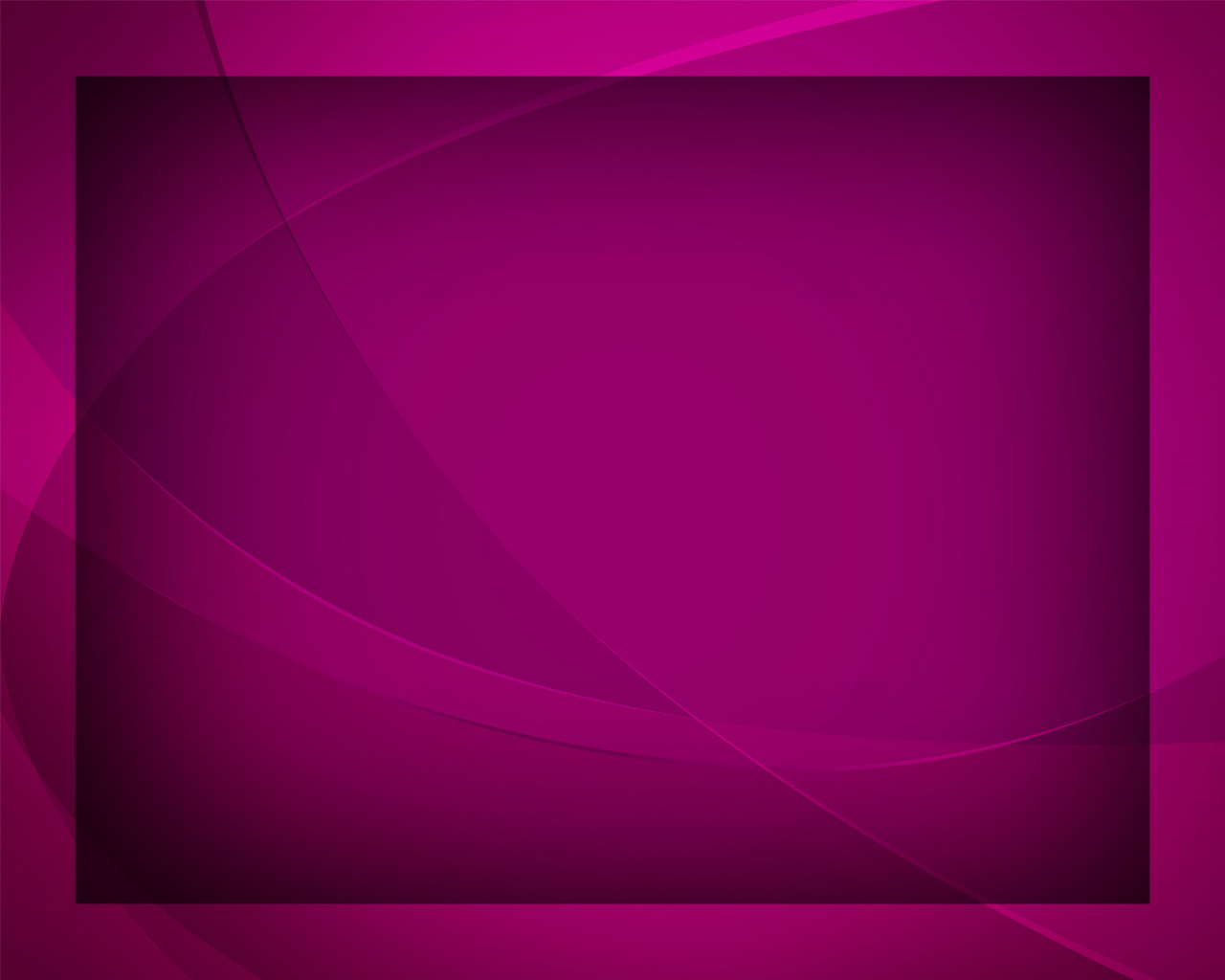 Детки, встаньте, Бога славьте - 
Солнышко зовёт.
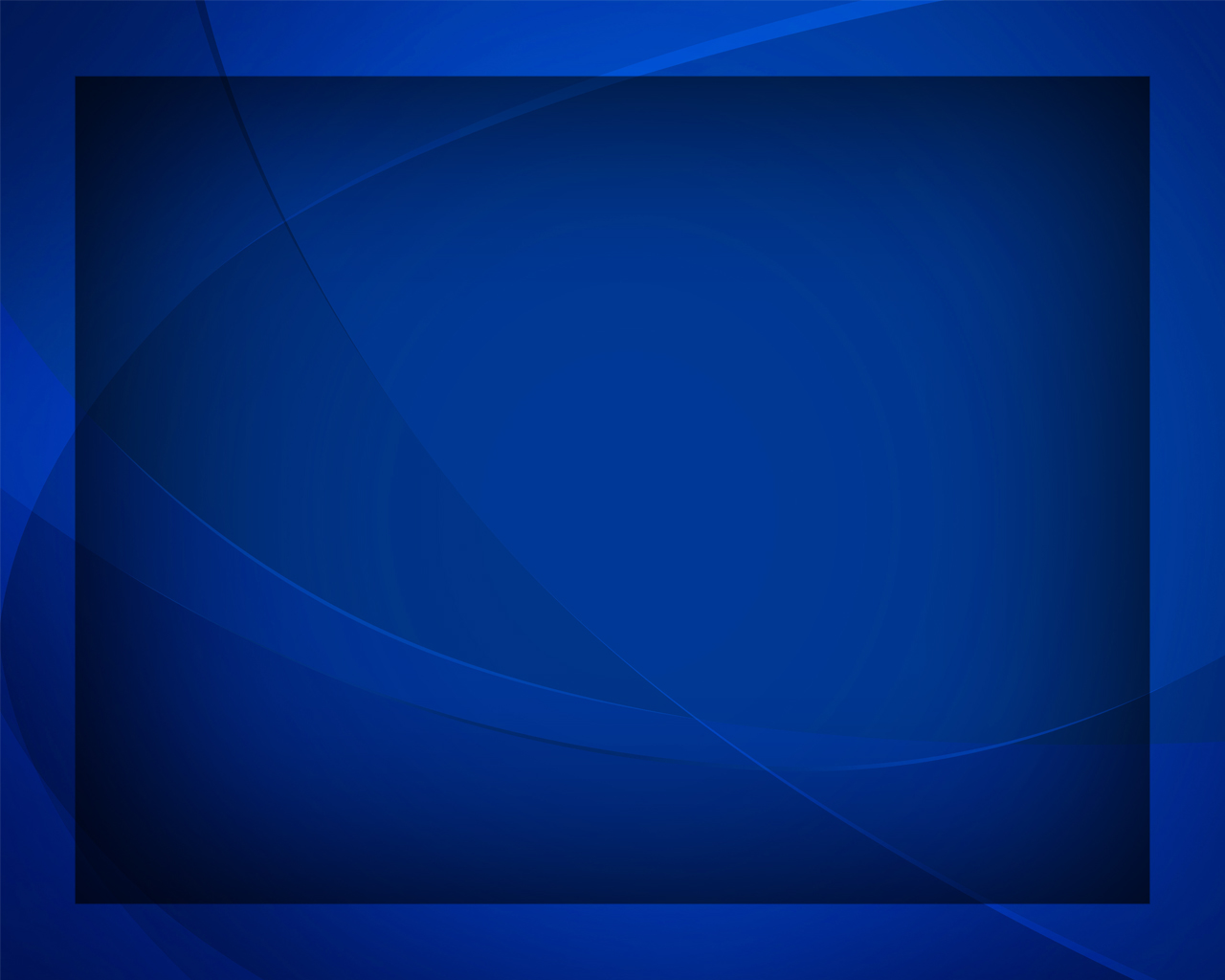 Иисус не забывает 
Маленьких детей,
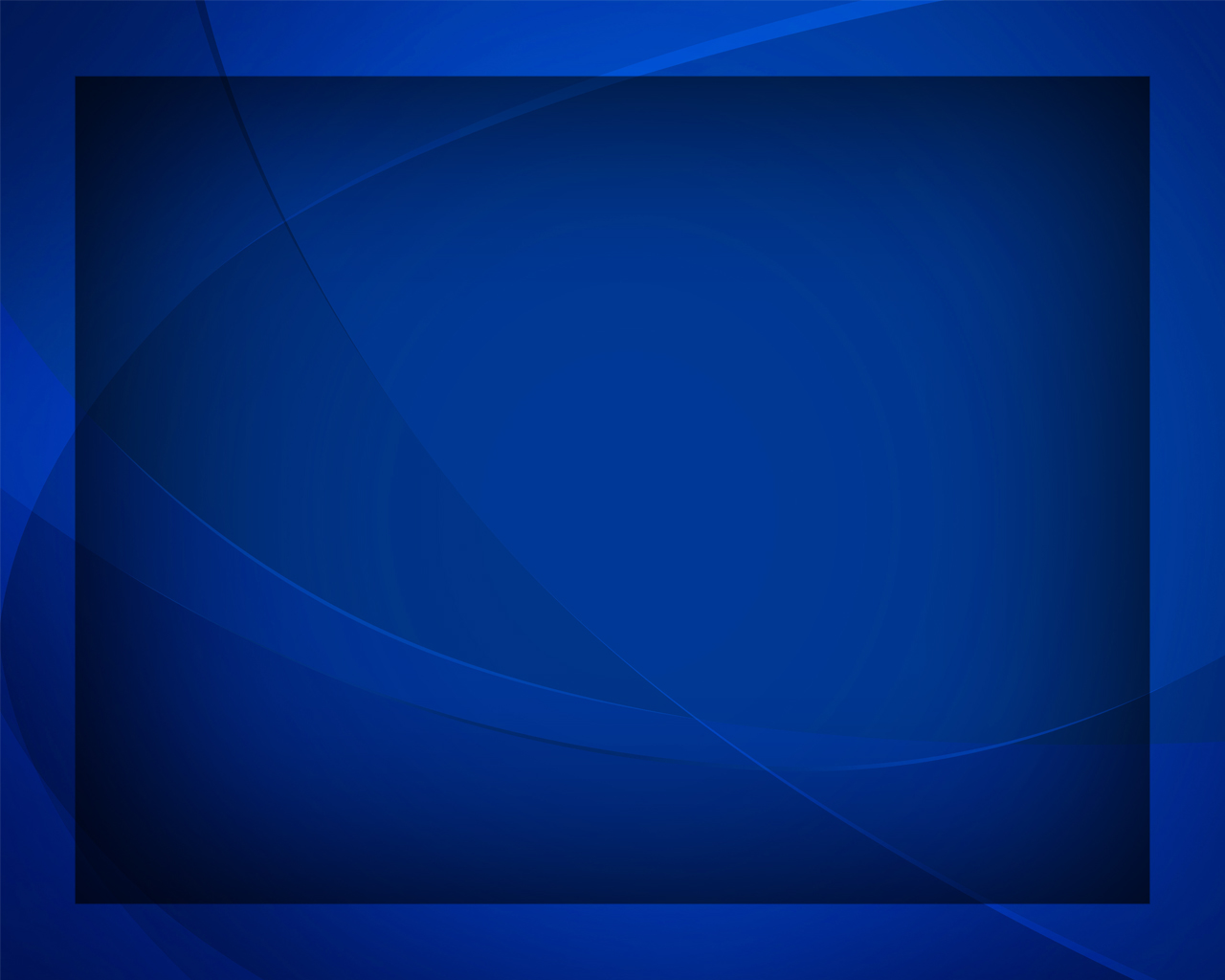 Им охрану посылает 
Из любви Своей.
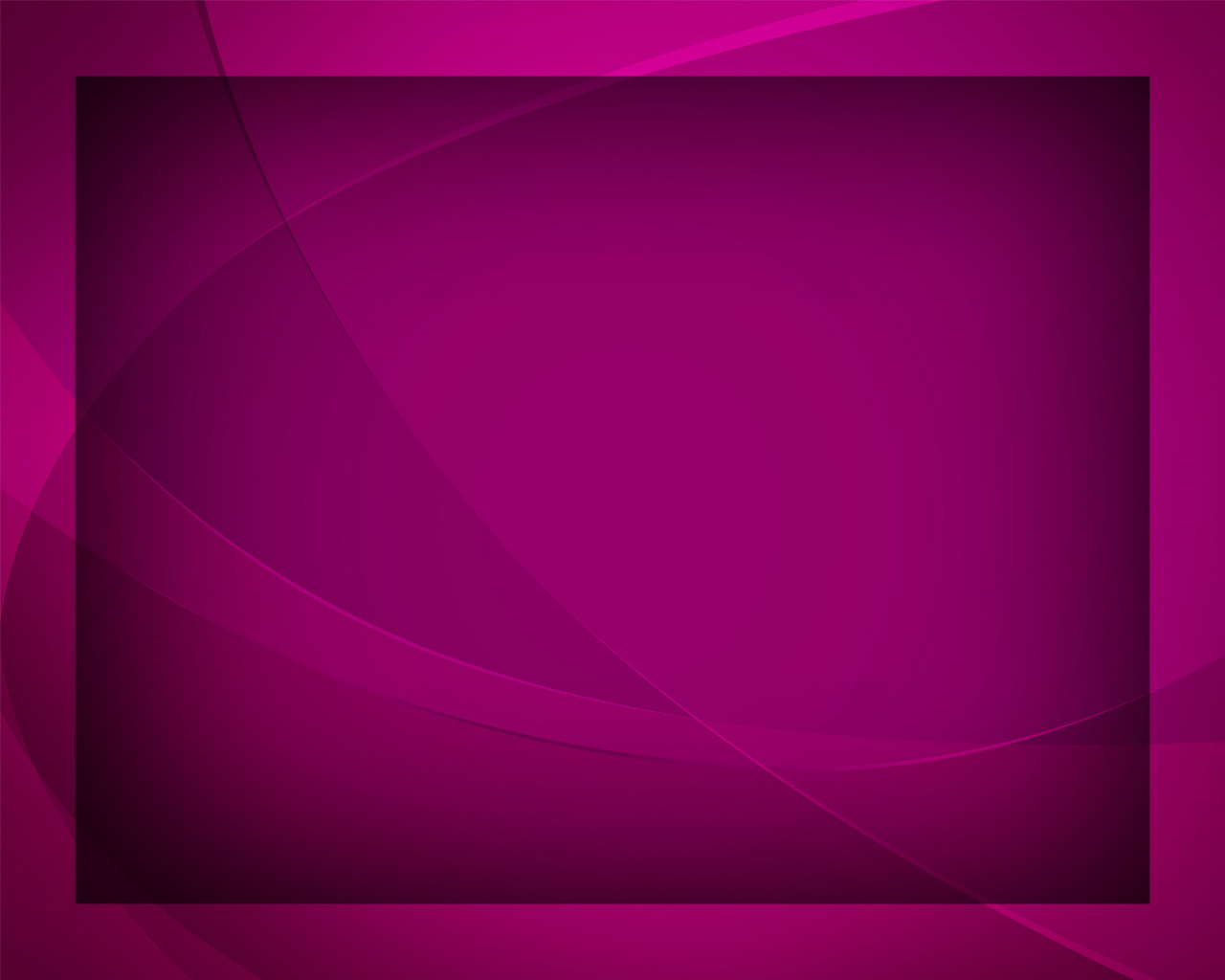 Новый день - погожий, ясный - 
Нам Господь даёт.
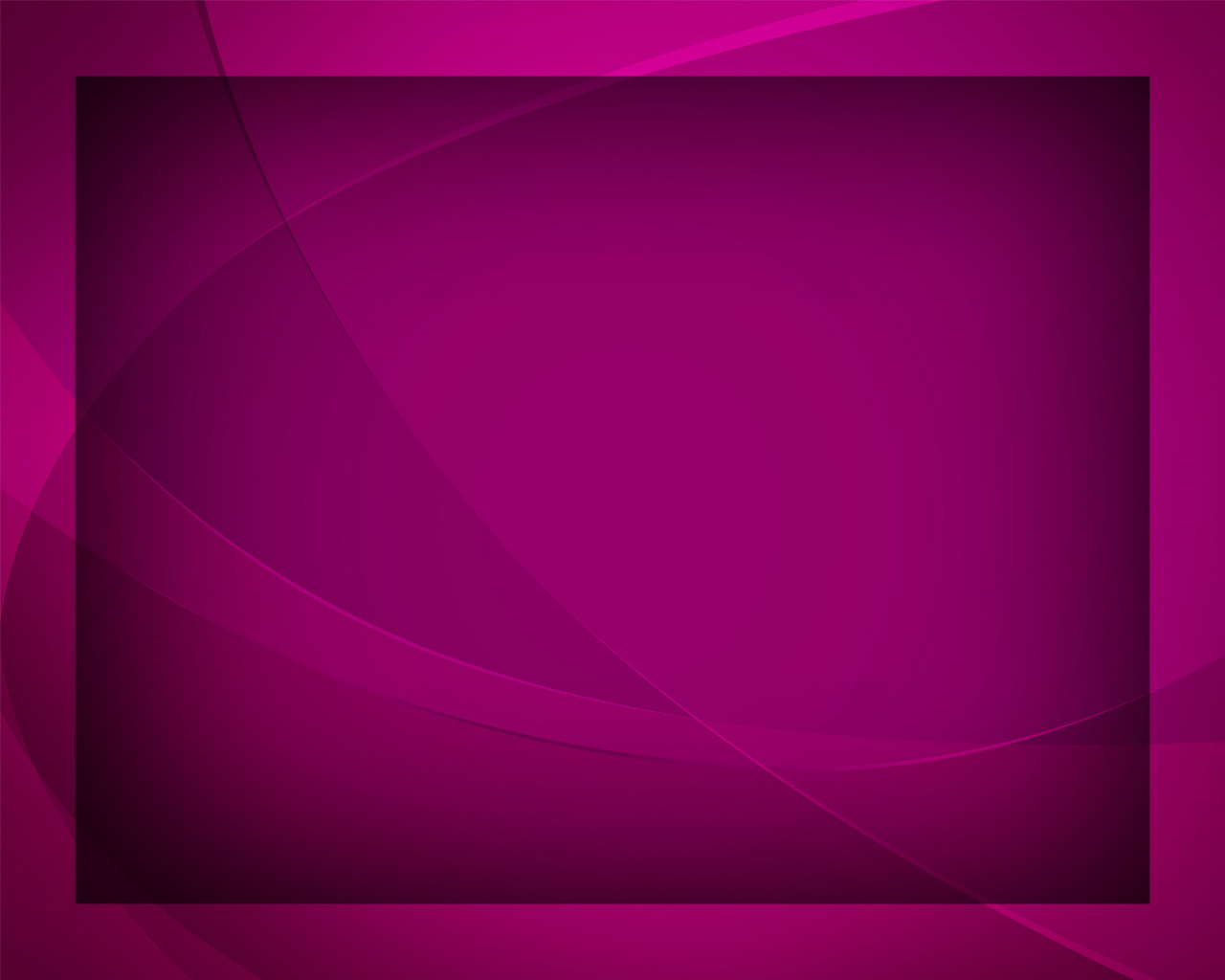 Детки, встаньте, Бога славьте - 
Солнышко зовёт.
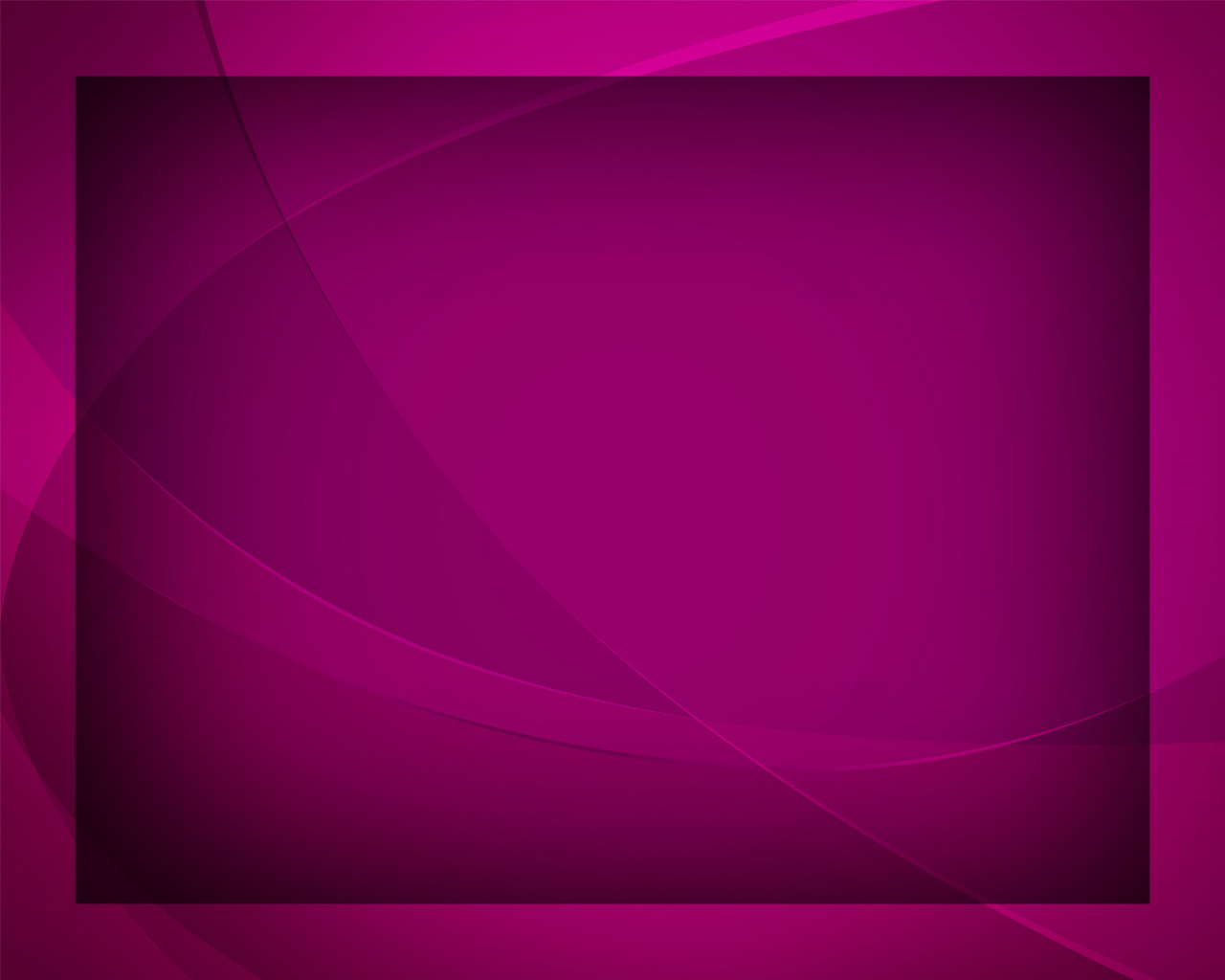